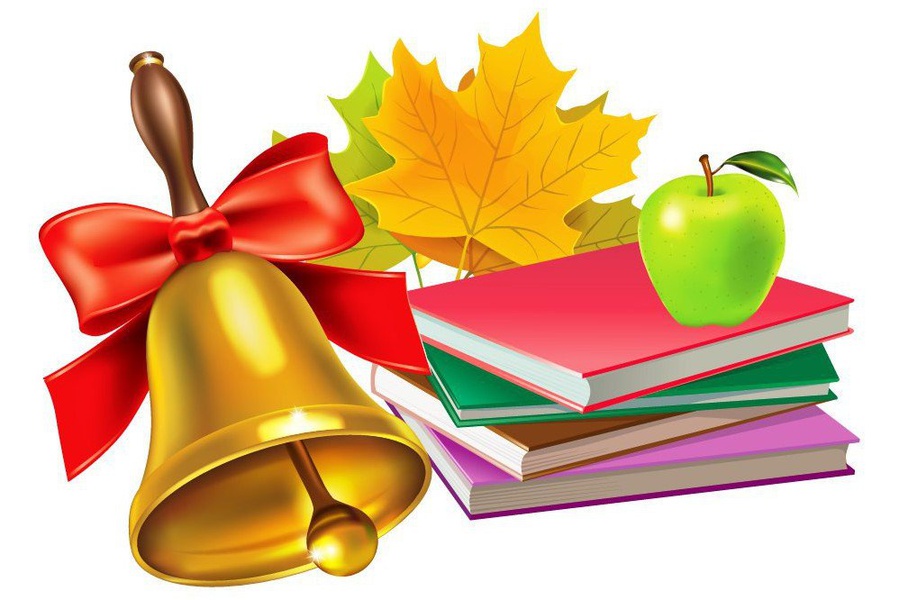 ВИКТОРИНА
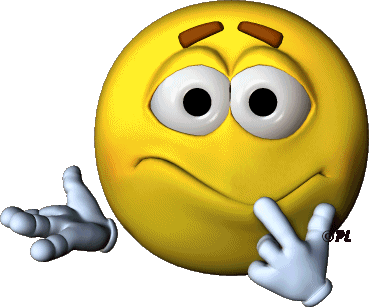 1.Наука, изучающая живые организмы, это:

А.География
Б.Физика
В.Биология
Г.Химия
НЕВЕРНО!
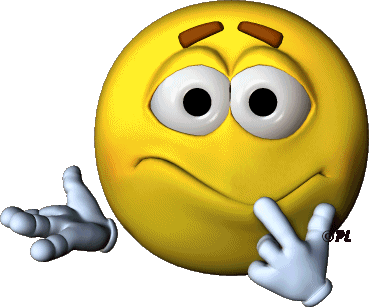 ВЕРНО!!!
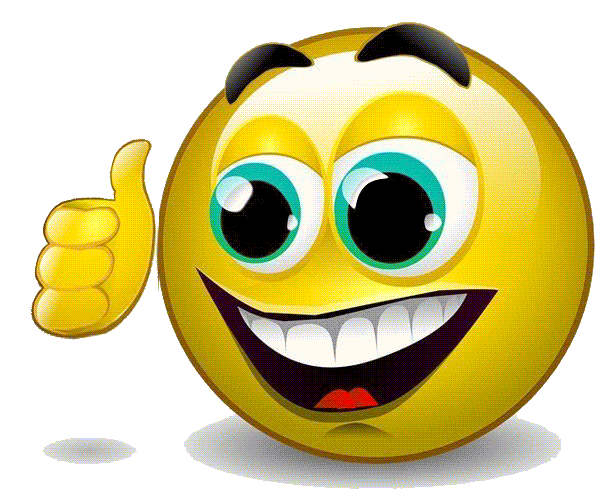 2.Наука, изучающая вещества и их превращения, это:

А.Астрономия
Б.Химия
В.Экология
Г.Геология
НЕВЕРНО!
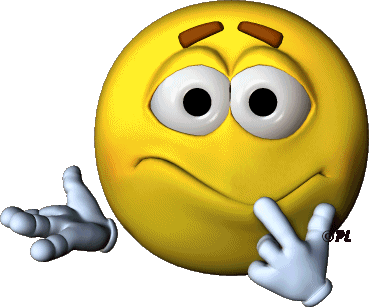 ВЕРНО!!!
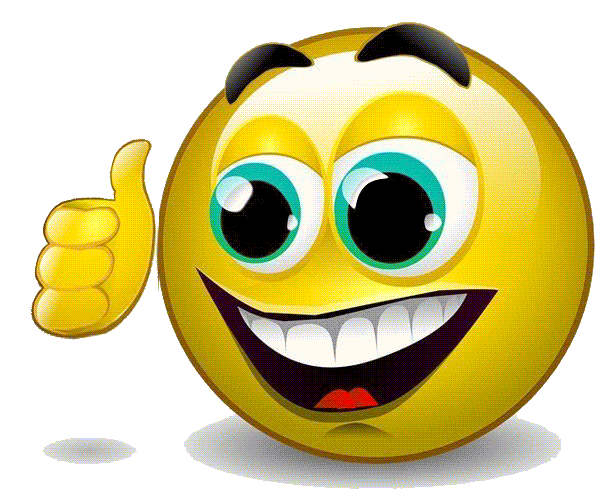 3.Без этой науки мы бы не смогли изучить явления природы и создать современную технику:

А.Биология
Б.Физика
В.Экология
Г.География
НЕВЕРНО!
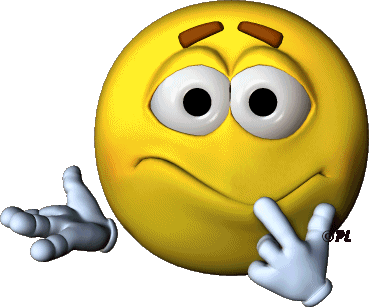 ВЕРНО!!!
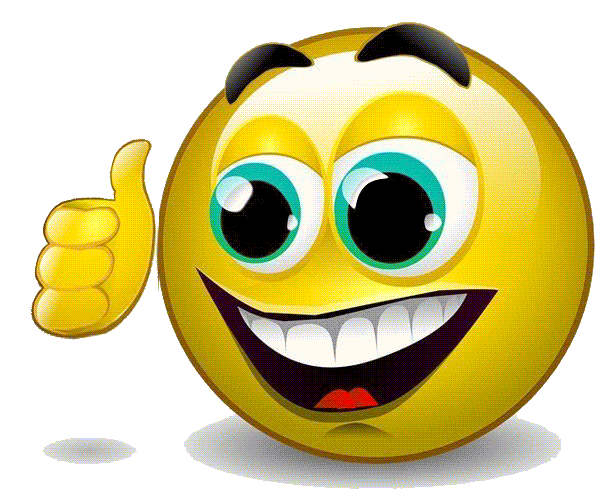 4.Небесные тела изучает:

А.Геология
Б.Астрономия
В.Ботаника
Г.Физика
НЕВЕРНО!
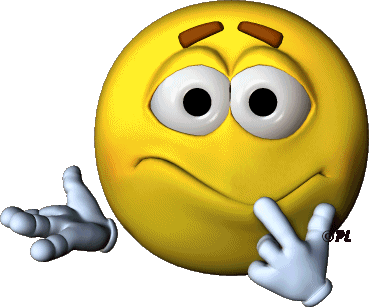 ВЕРНО!!!
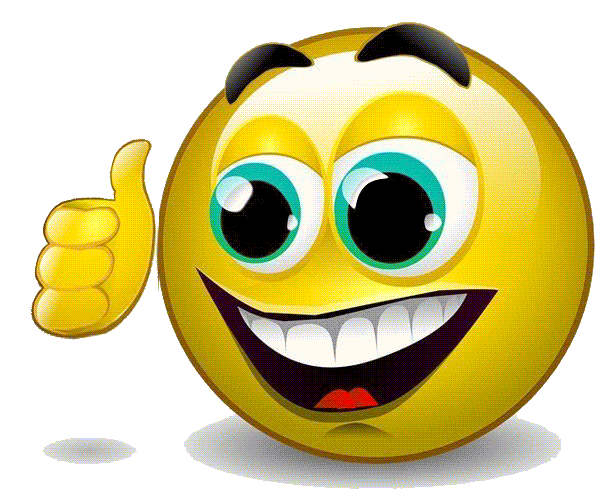 5.Анатомия, физиология, ботаника, зоология. К семье какой науки они относятся?

А.Физики
Б.Биологии
В.Астрономии
Г.Химии
НЕВЕРНО!
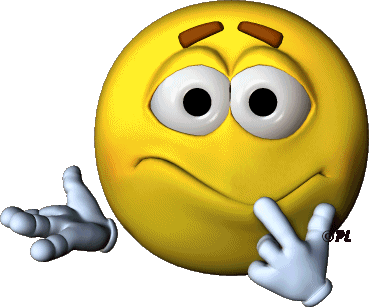 МОЛОДЦЫ!
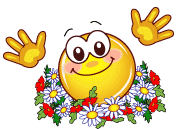 ПЕРВЫЙ…
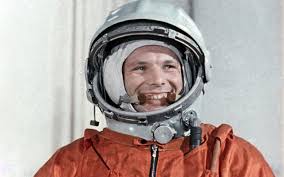 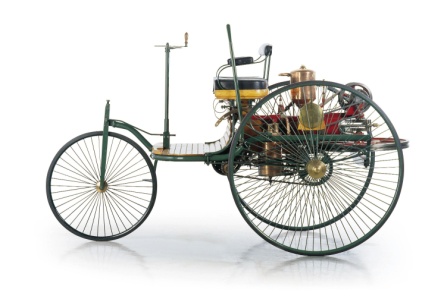 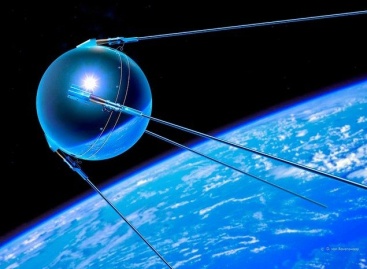 То и дело пьет и пьет,
В клювик капельку берет.
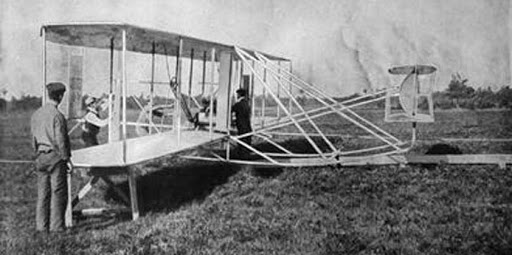 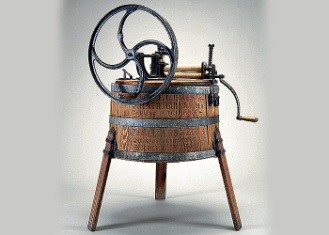 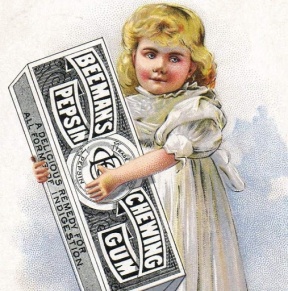 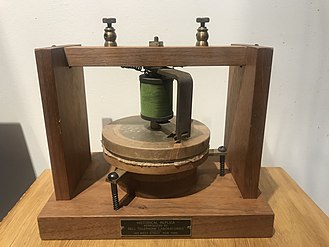 ГОД 
НАУКИ 
И
 ТЕХНОЛОГИЙ